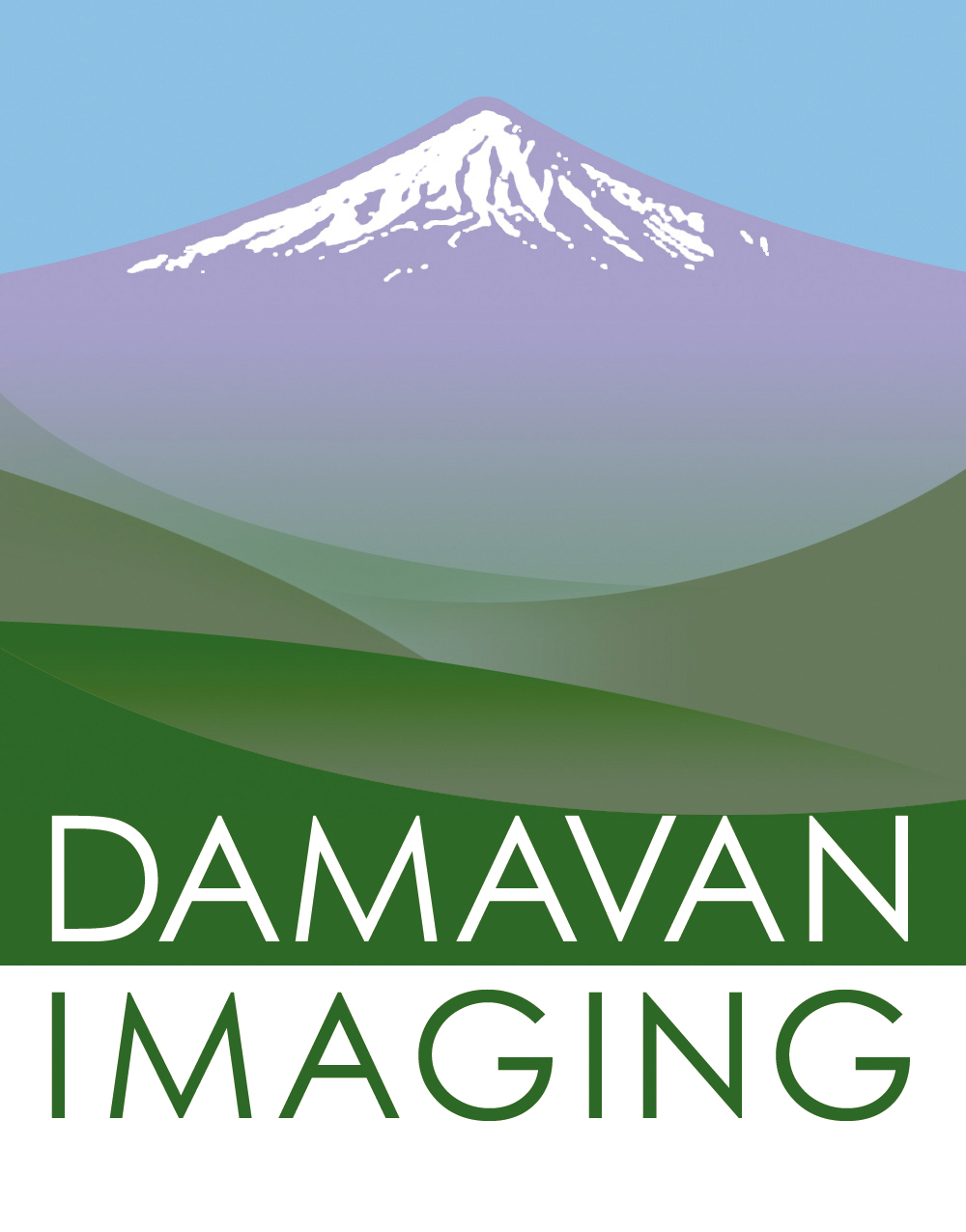 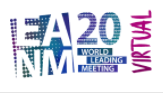 3D Compton Imaging: A new modality for Nuclear Medecine at 511 KeV and above
Authors A. Iltis1, G. Zeufack1, M. Lopez1, H. Snoussi2, L. Zimmer3,4, N. Costes3, C. Bouillot3, Z. Hmissi1, F. Lavenne3, J. Redoute3
1Damavan Imaging, Rosieres pres Troyes, FRANCE, 
2Université de Technologie de Troyes (UTT), Troyes, FRANCE, 
3CERMEP-Imagerie du vivant, Bron, FRANCE, 
4INSERM, CNRS, Université de Lyon, Lyon, FRANCE
10/2020
Damavan Imaging
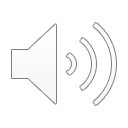 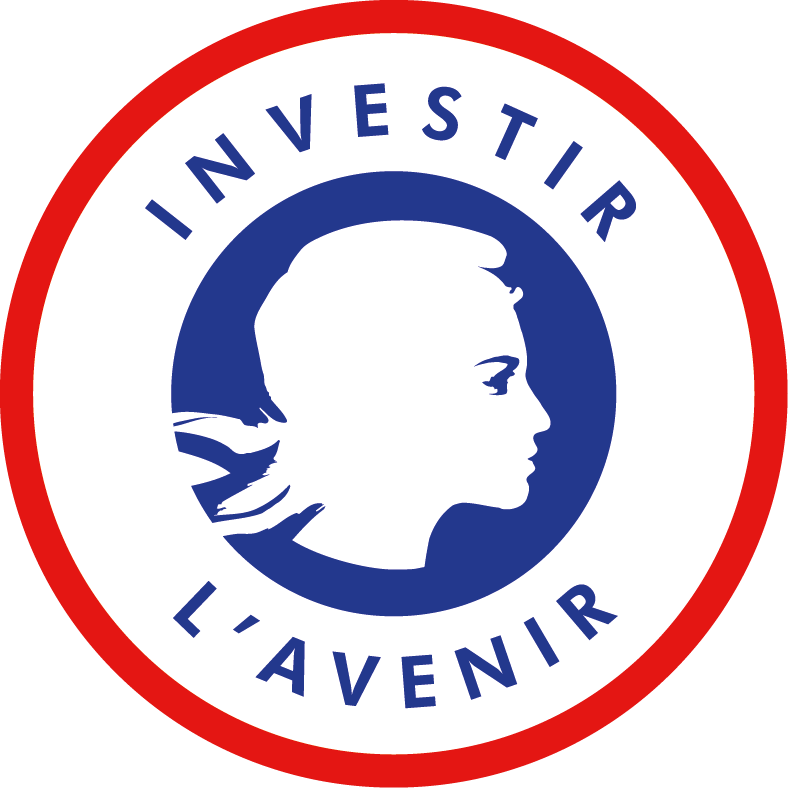 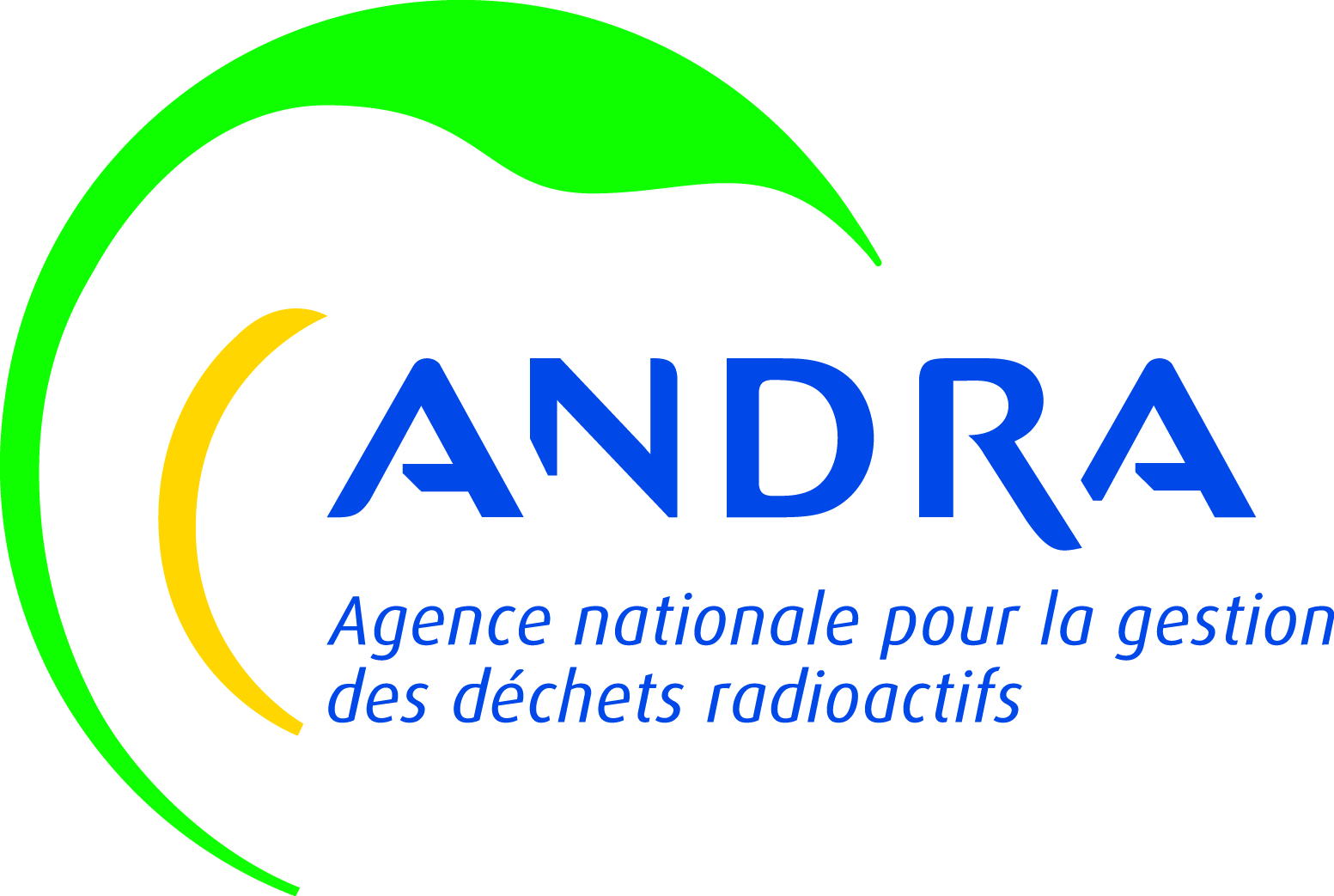 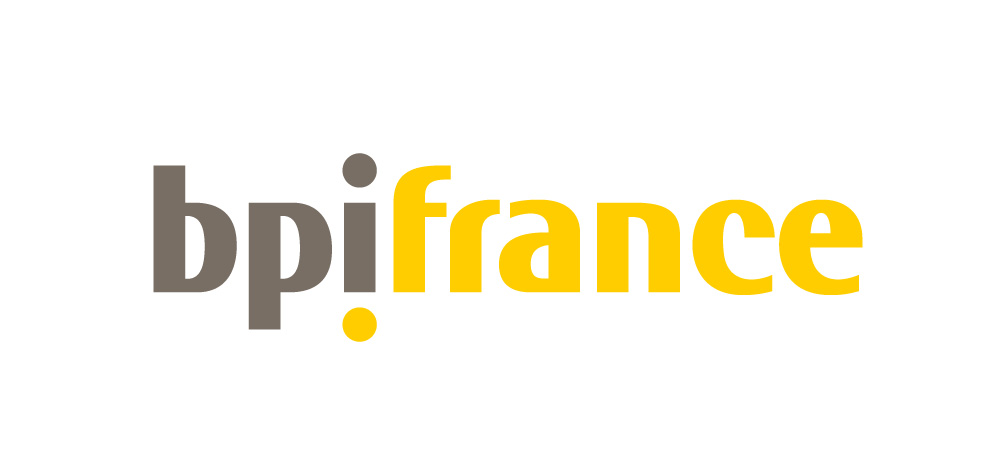 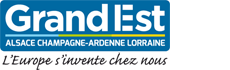 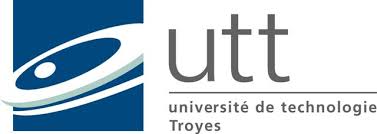 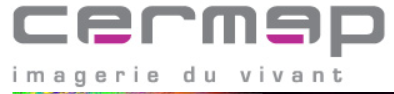 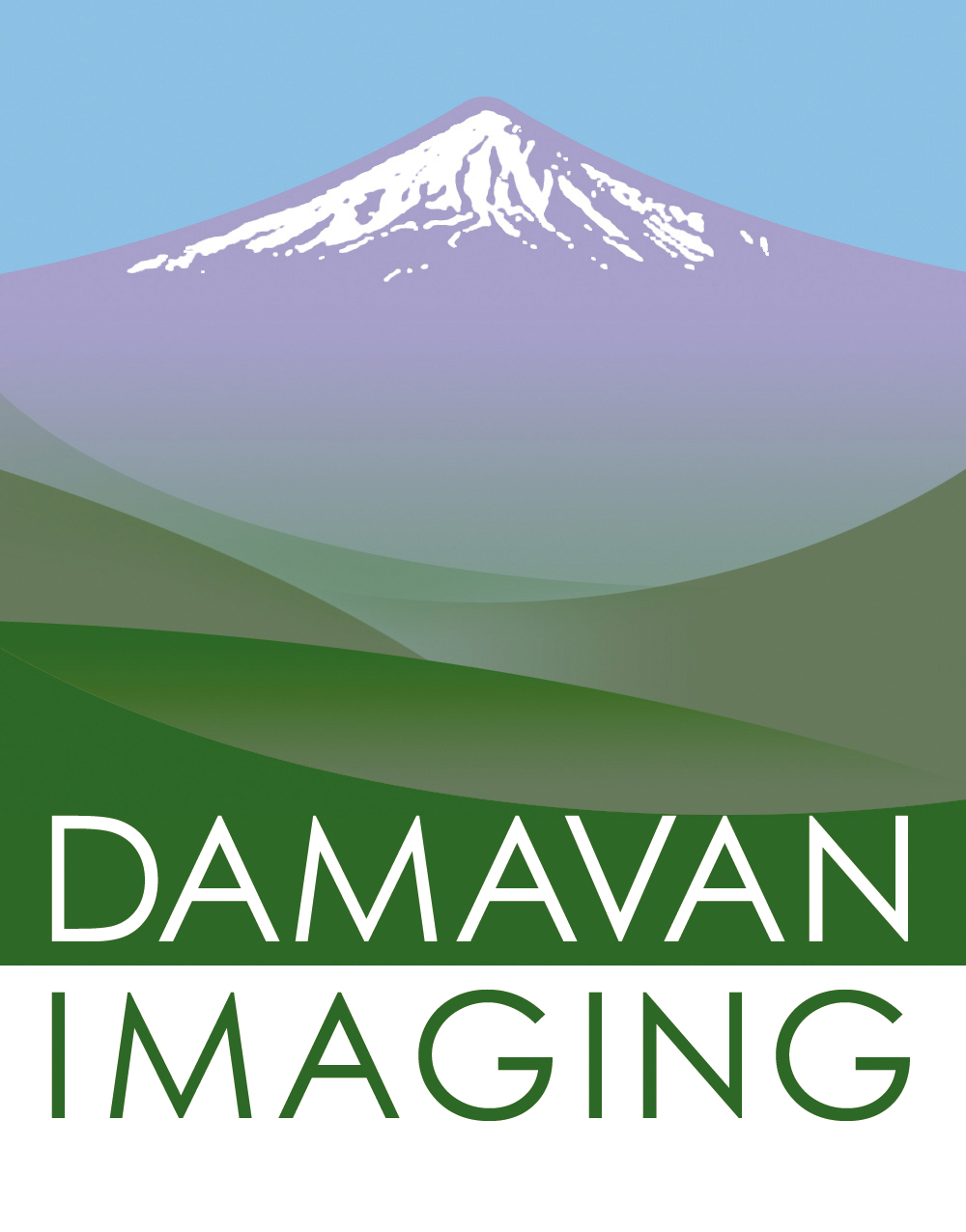 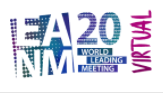 Temporal δ Compton camera:How does it work?
Image from time
10/2020
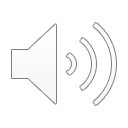 A. ILTIS - EANM 2020
The principle of Compton Camera: 
 A Probabilistic map of cone intersections
How does it work?
3
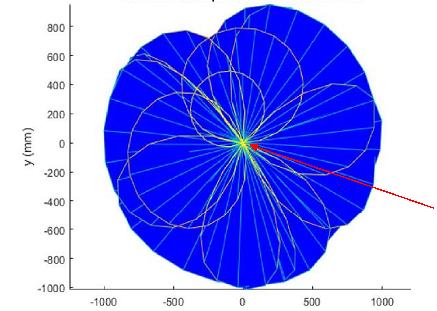 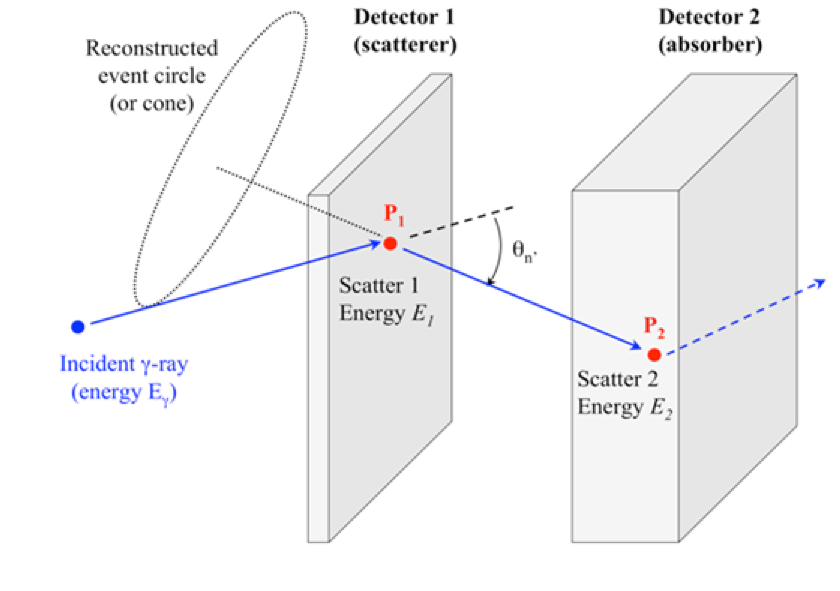 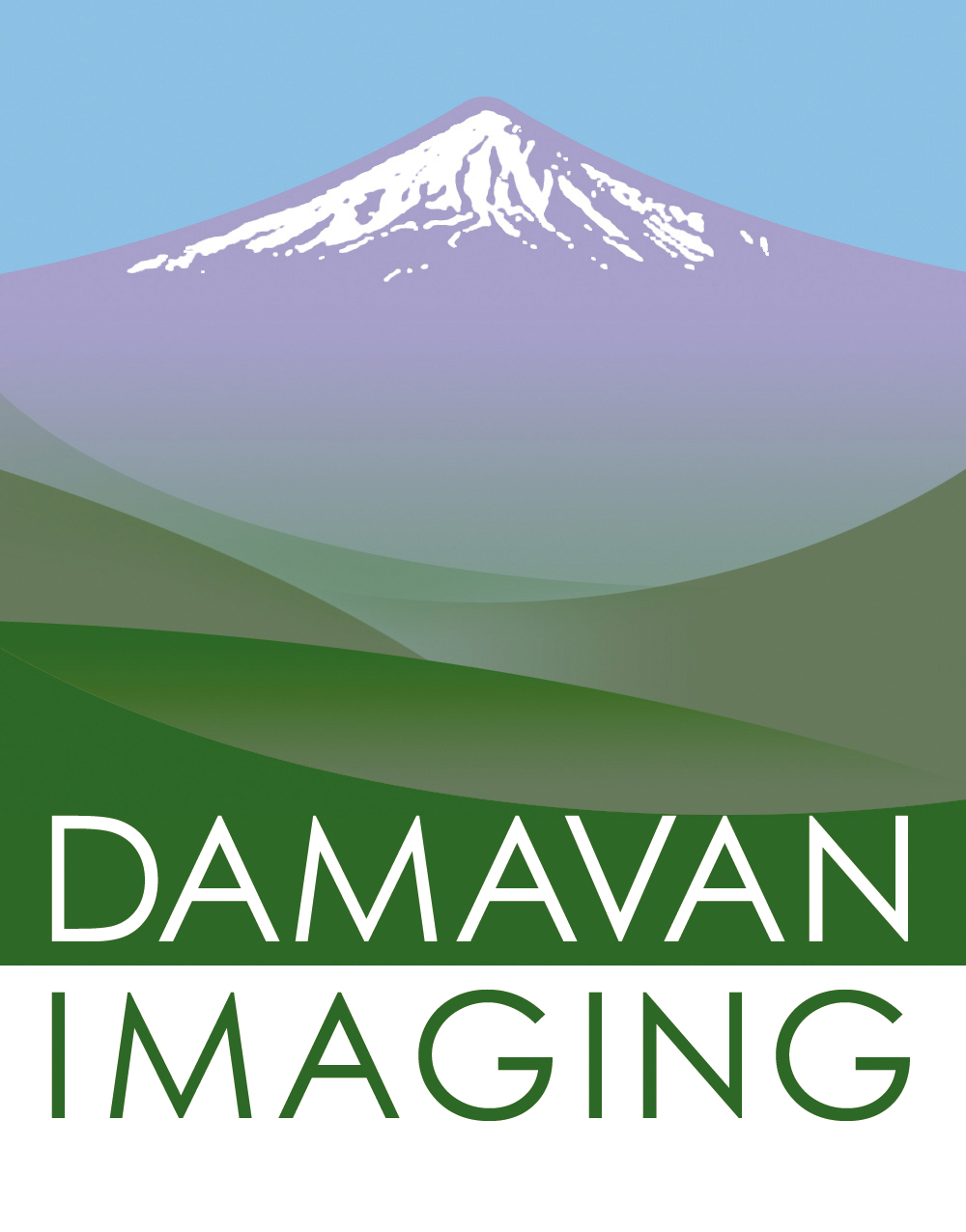 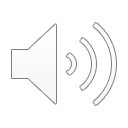 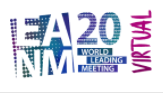 A. ILTIS - EANM 2020
[Speaker Notes: One cone per photon => many cones needed => a number of events (statistics) necessary]
2D Vs 3D Compton imaging
How does it work?
4
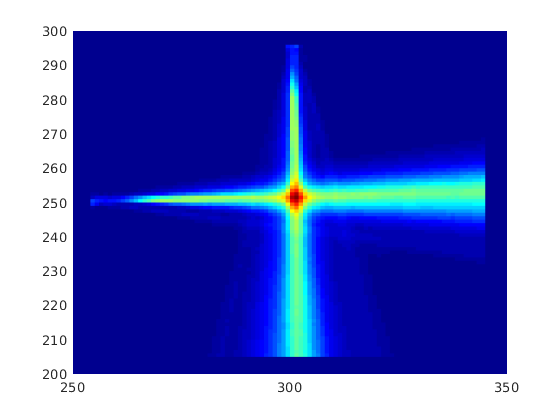 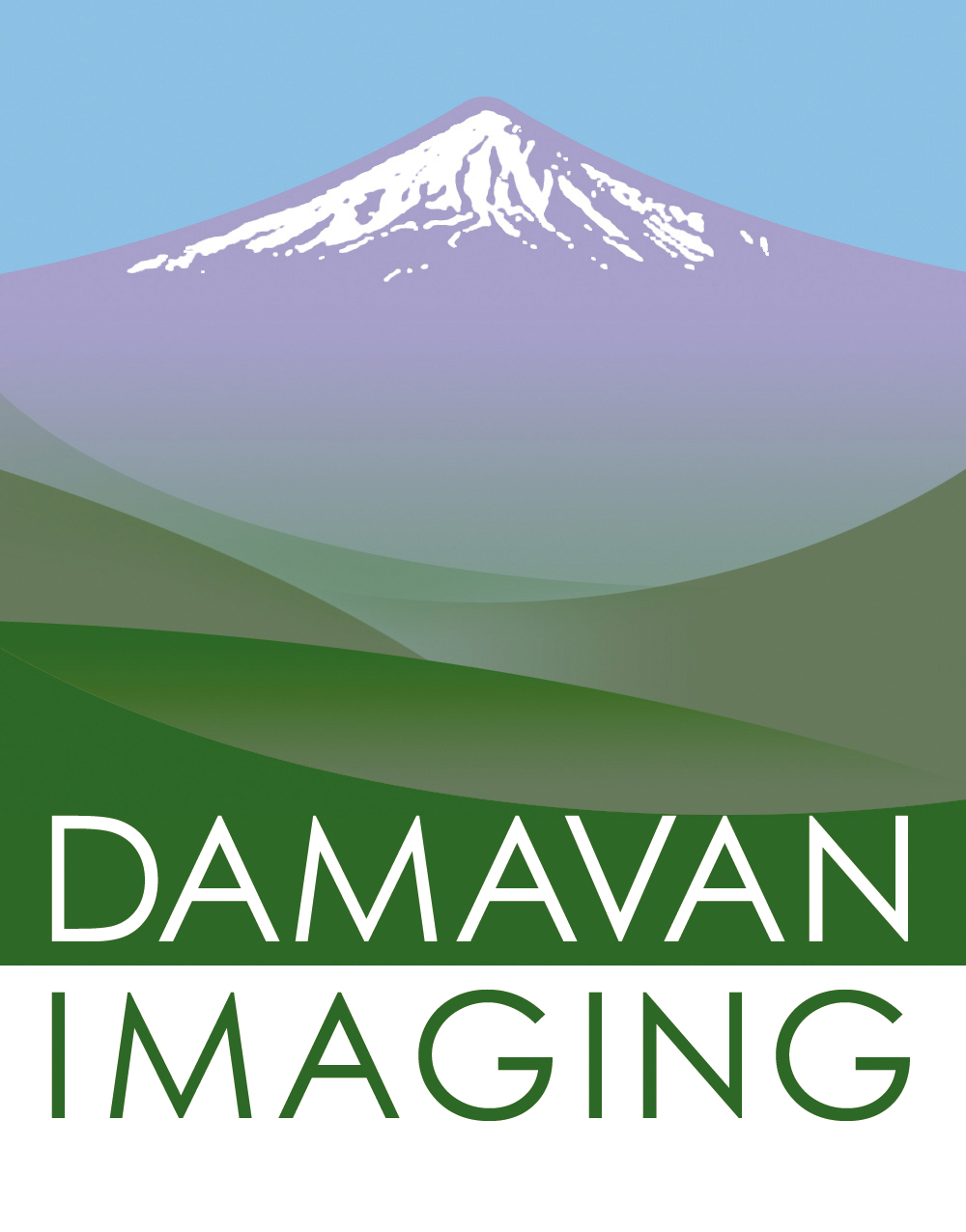 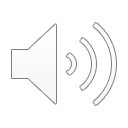 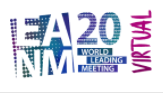 A. ILTIS - EANM 2020
[Speaker Notes: One cone per photon => many cones needed => a number of events (statistics) necessary]
Compton 2D and 3D imaging tools
How does it work?
5
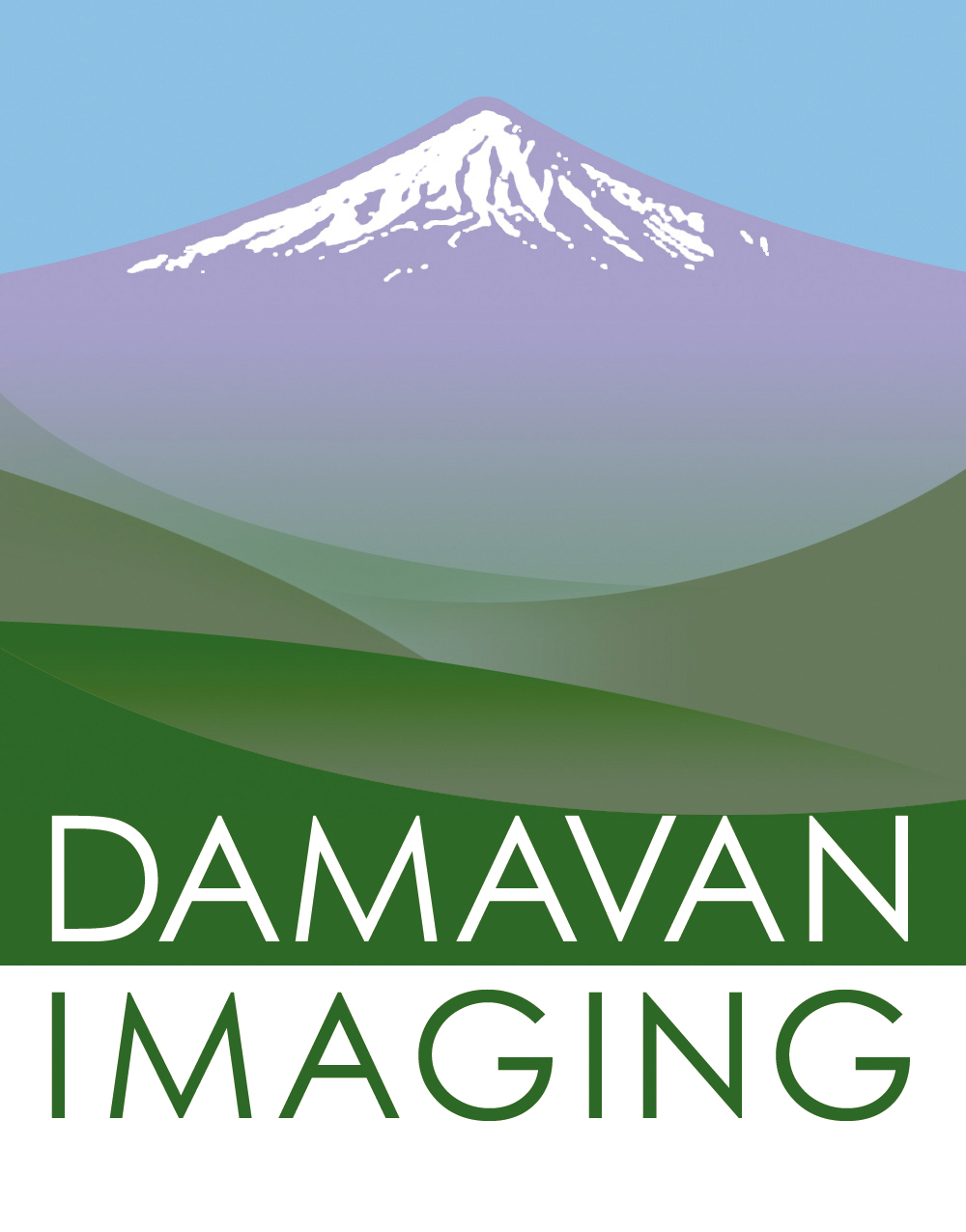 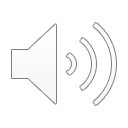 A. ILTIS - EANM 2020
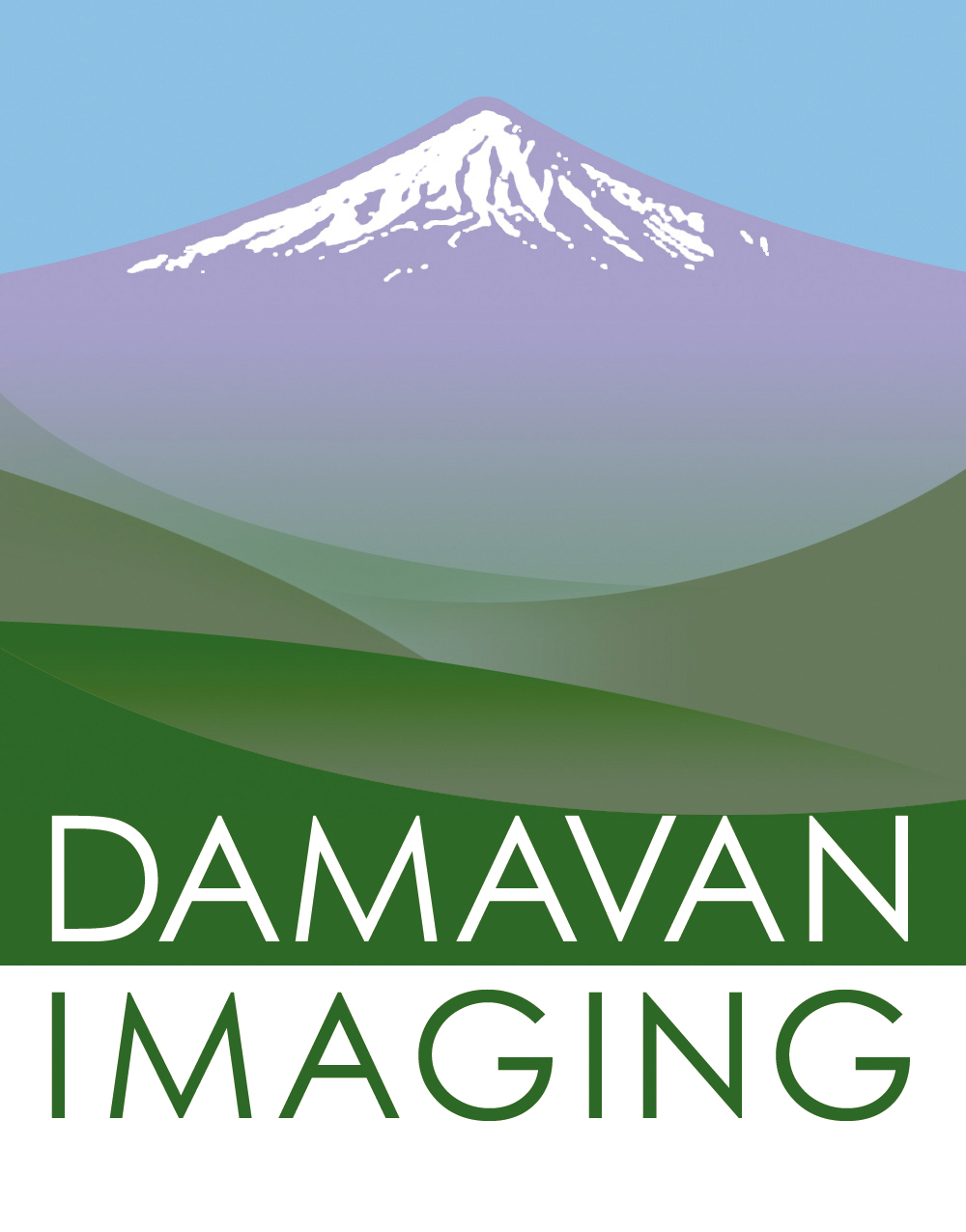 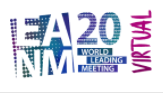 What does Compton imaging bring to medical imaging?
Image from time
10/2020
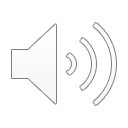 A. ILTIS - EANM 2020
What does Compton imaging bring to medical imaging?
Ease of use and Wide Field of View: 
90°x90° in one image
7
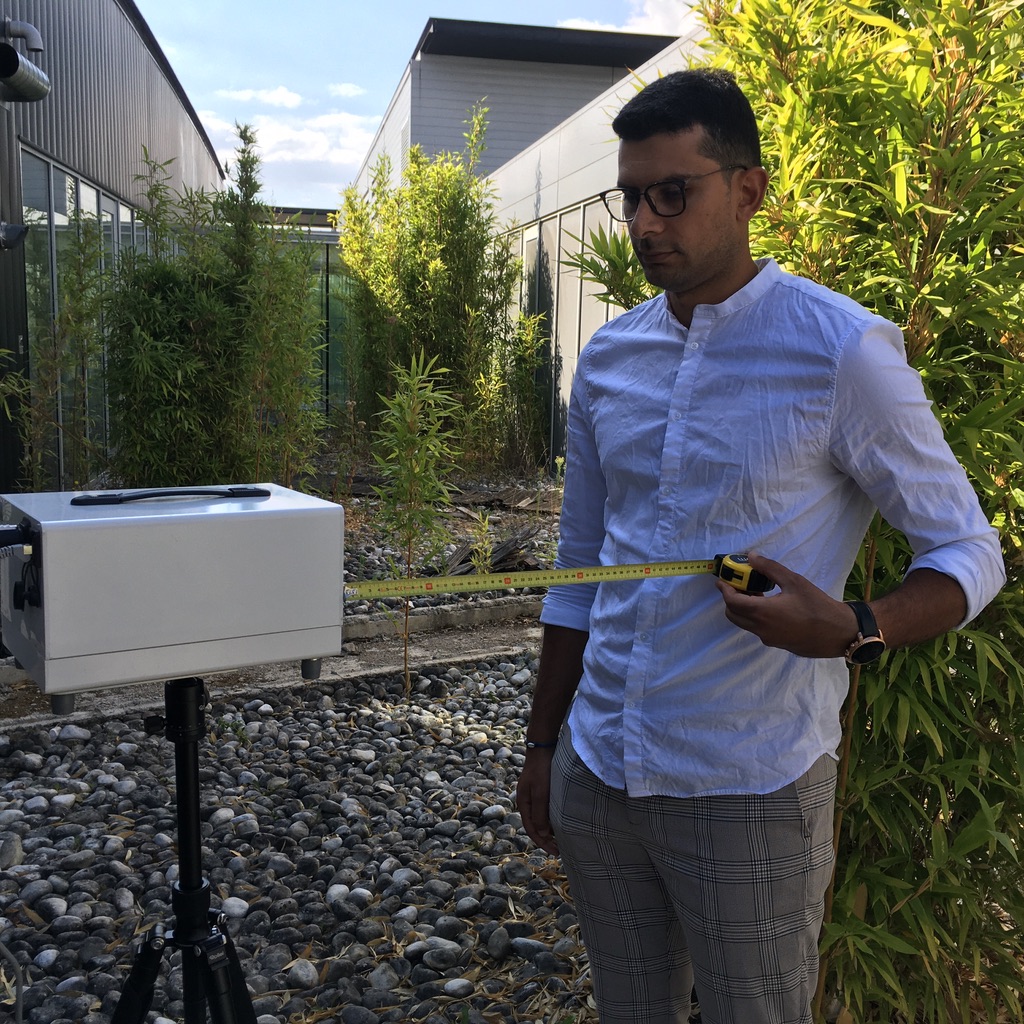 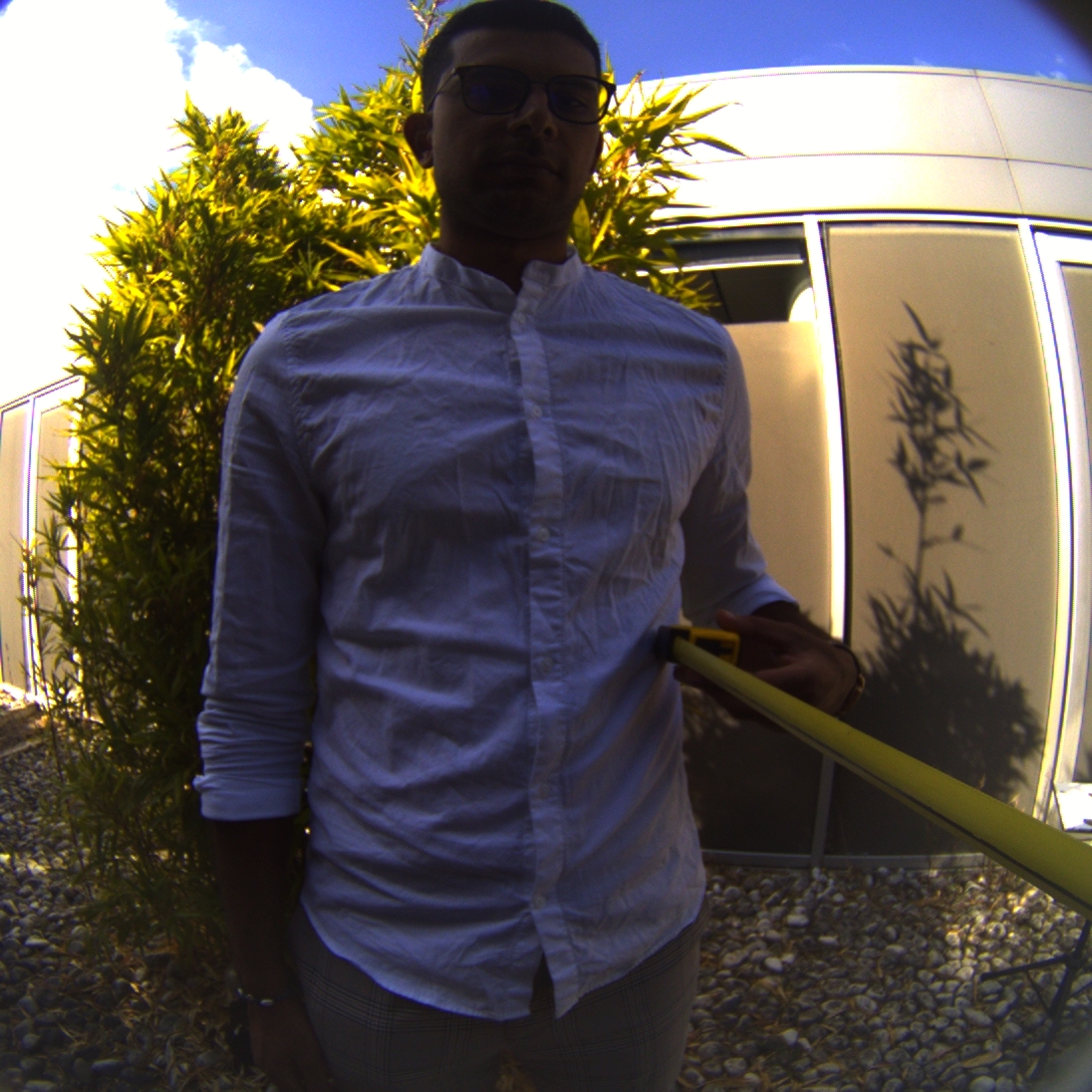 The set-up
FOV of our camera 50cm
Visible and Gamma
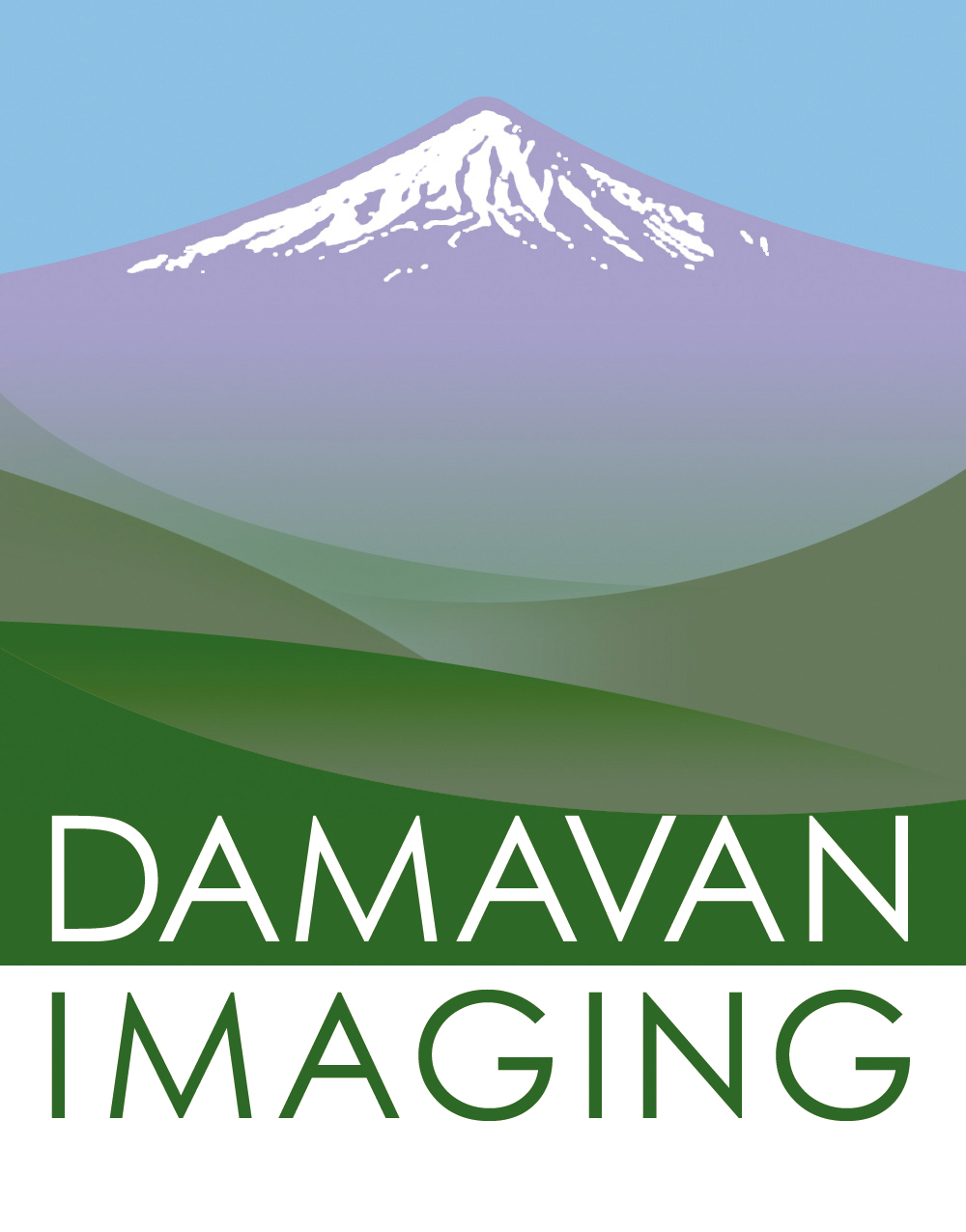 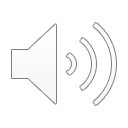 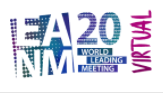 A. ILTIS - EANM 2020
What does Compton imaging bring to medical imaging?
Capacity to make good images at high energy (1,3 MeV) with low dose (Radiotherapy)
8
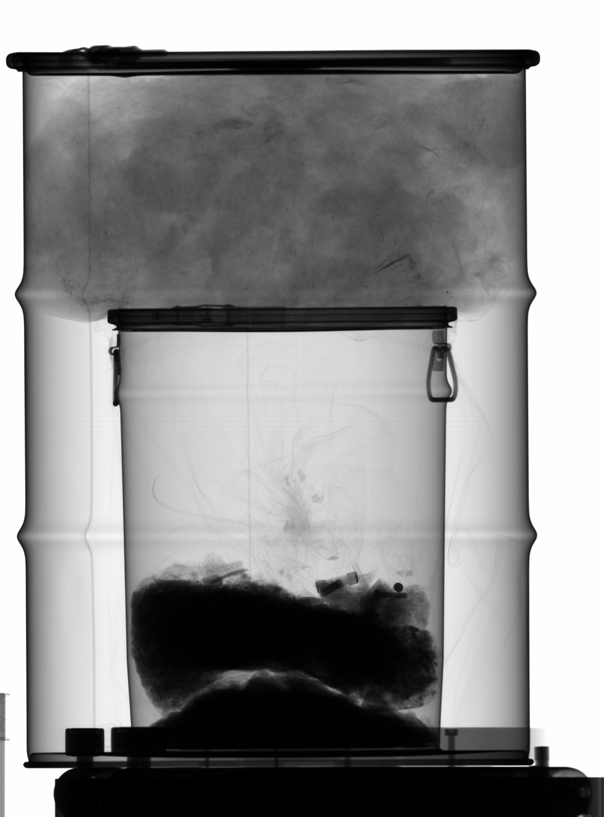 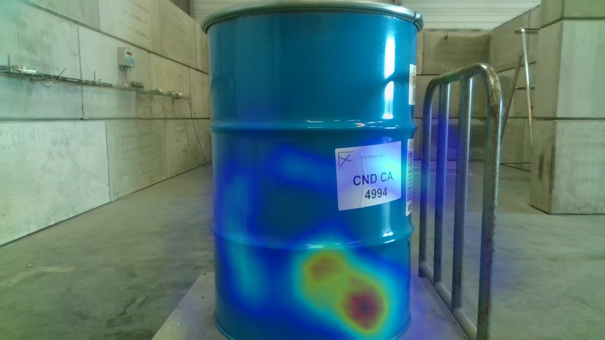 Imaging 60Co
1.3 MeV at 1.3 m
4.5 MBq / 20 min
X-Ray
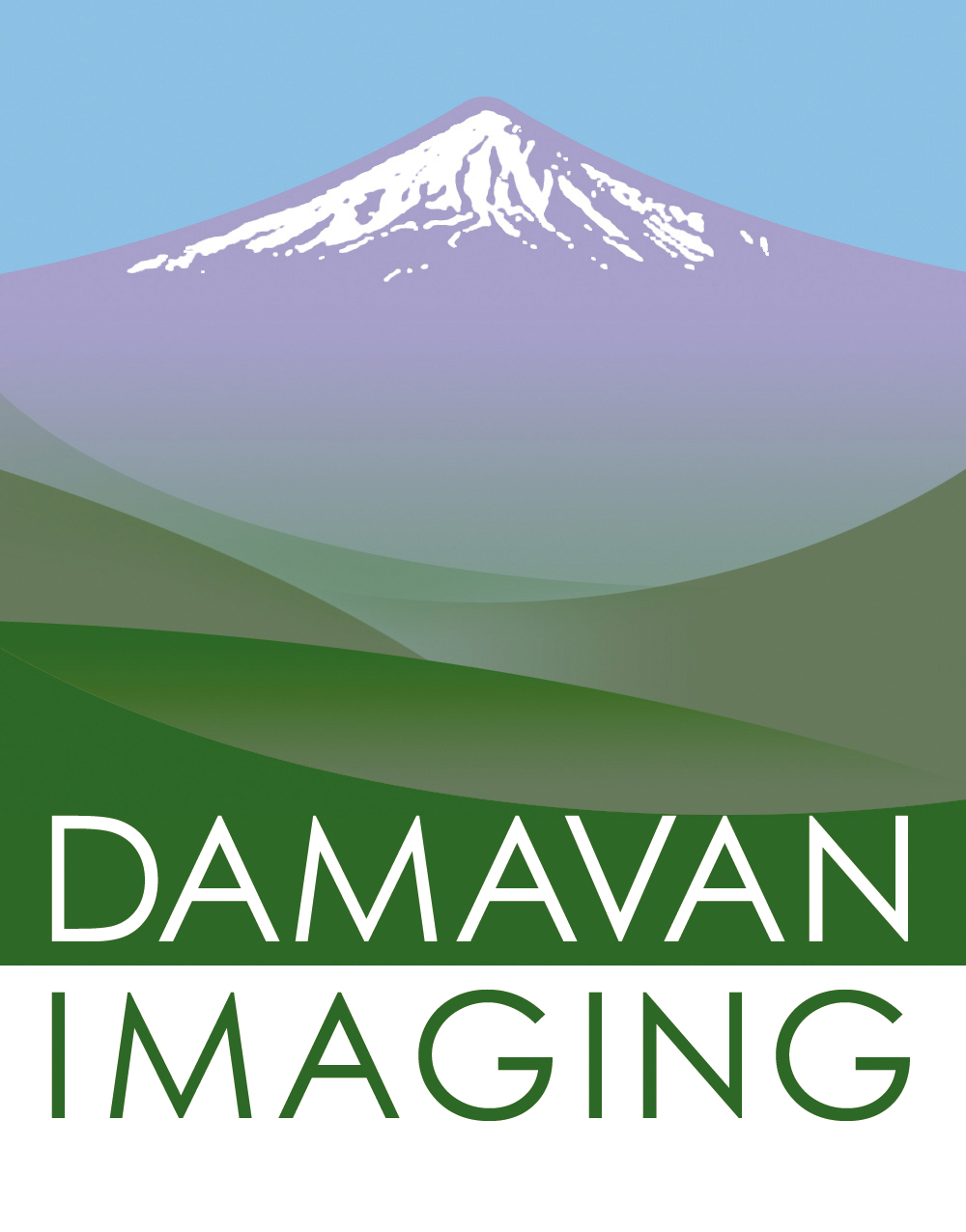 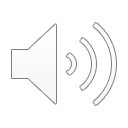 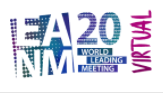 A. ILTIS - EANM 2020
[Speaker Notes: A gamma-mage gated on the energy 1332 KeV (here we see only the activity of 60Co) shows that the main source in the bottom right corner corresponds to 60Co. The image is much clearer, because most diffused photons are excluded. 

One can also see the contour of the small barrel, likely scattered photons on the solid body of the small barrel or Co powder accumulation on it.

No 60Co on the upper third of the drum is visible => different source (RONA: what is it in this case = glass wool).]
Images of weak sources till natural background
glass plate from its natural 228Ac contamination
What does Compton imaging bring to medical imaging?
9
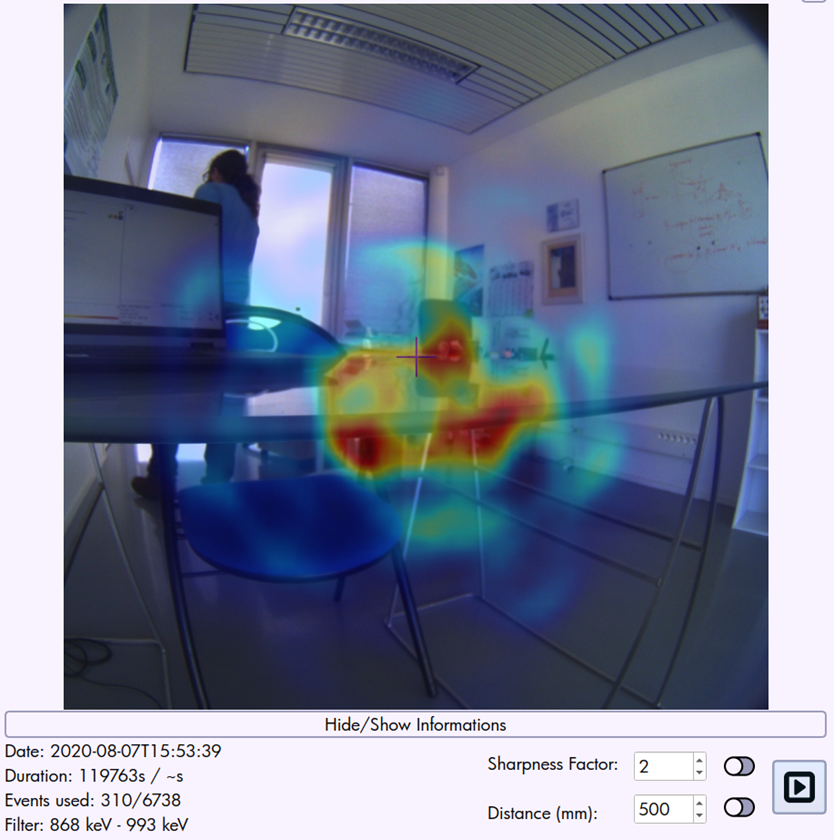 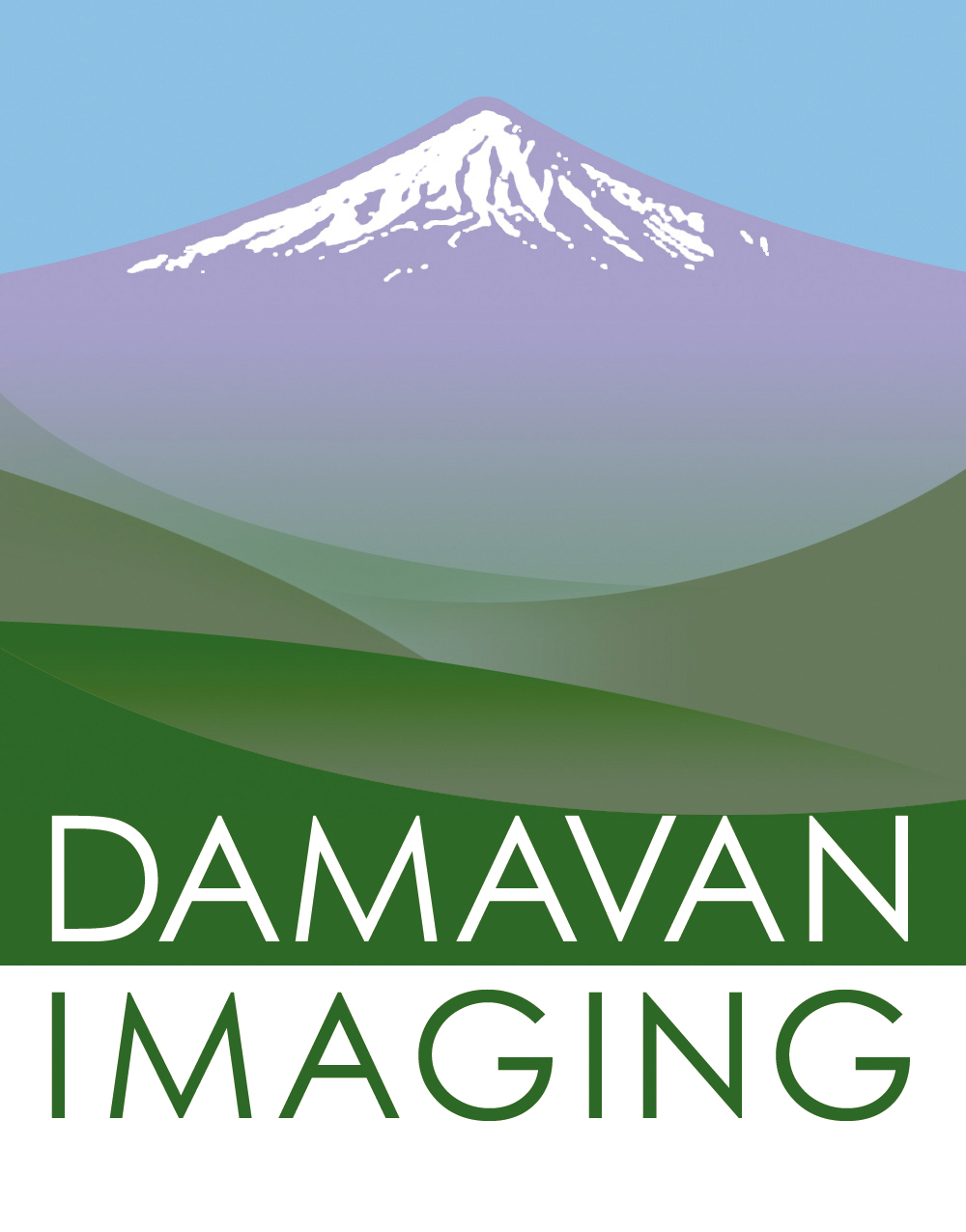 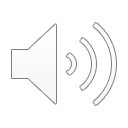 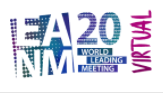 A. ILTIS - EANM 2020
What does Compton imaging bring to medical imaging?
Comparison of 3D Compton with existing nuclear medicine modalities
10
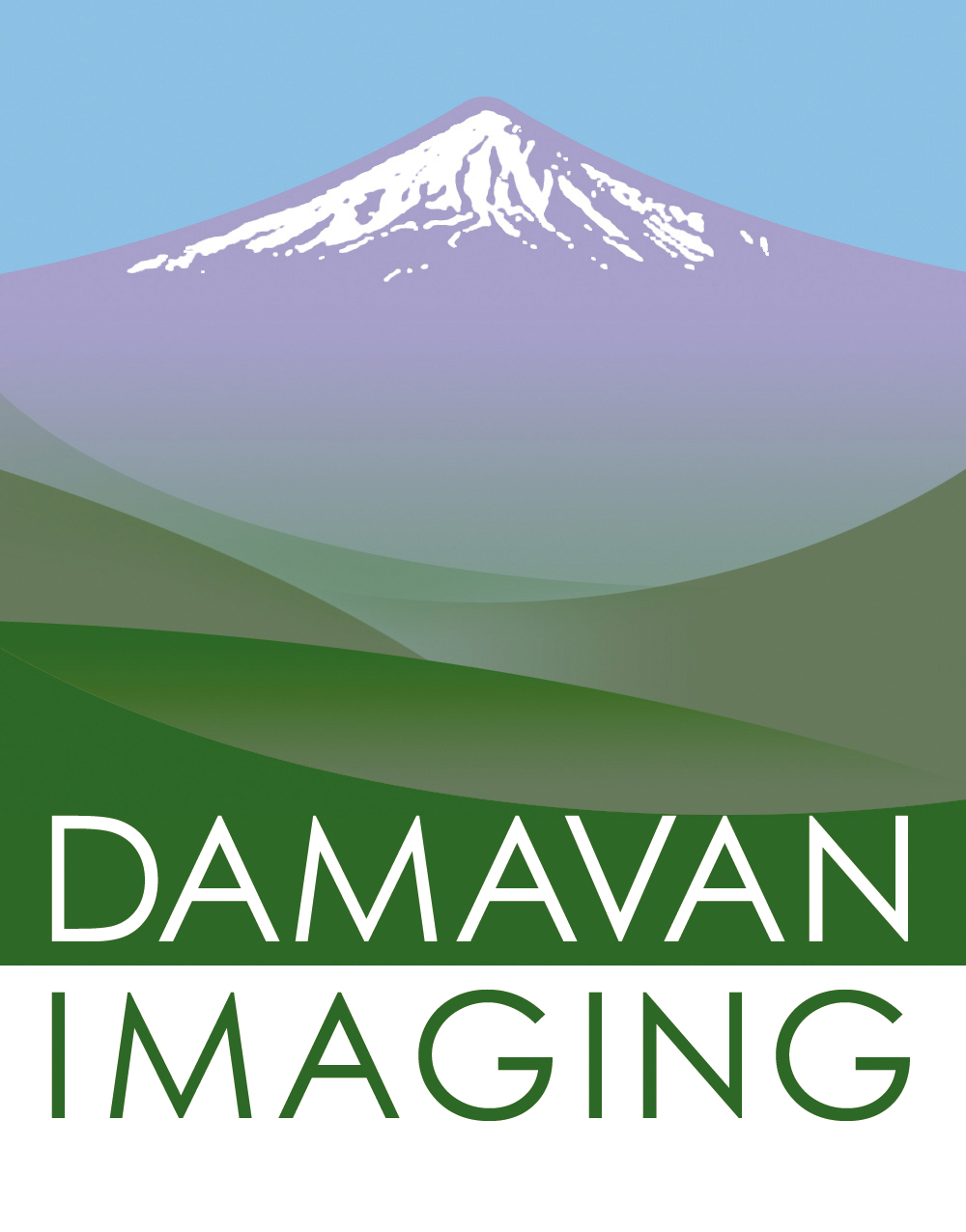 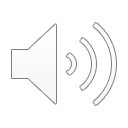 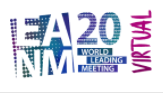 A. ILTIS - EANM 2020
[Speaker Notes: A gamma-mage gated on the energy 1332 KeV (here we see only the activity of 60Co) shows that the main source in the bottom right corner corresponds to 60Co. The image is much clearer, because most diffused photons are excluded. 

One can also see the contour of the small barrel, likely scattered photons on the solid body of the small barrel or Co powder accumulation on it.

No 60Co on the upper third of the drum is visible => different source (RONA: what is it in this case = glass wool).]
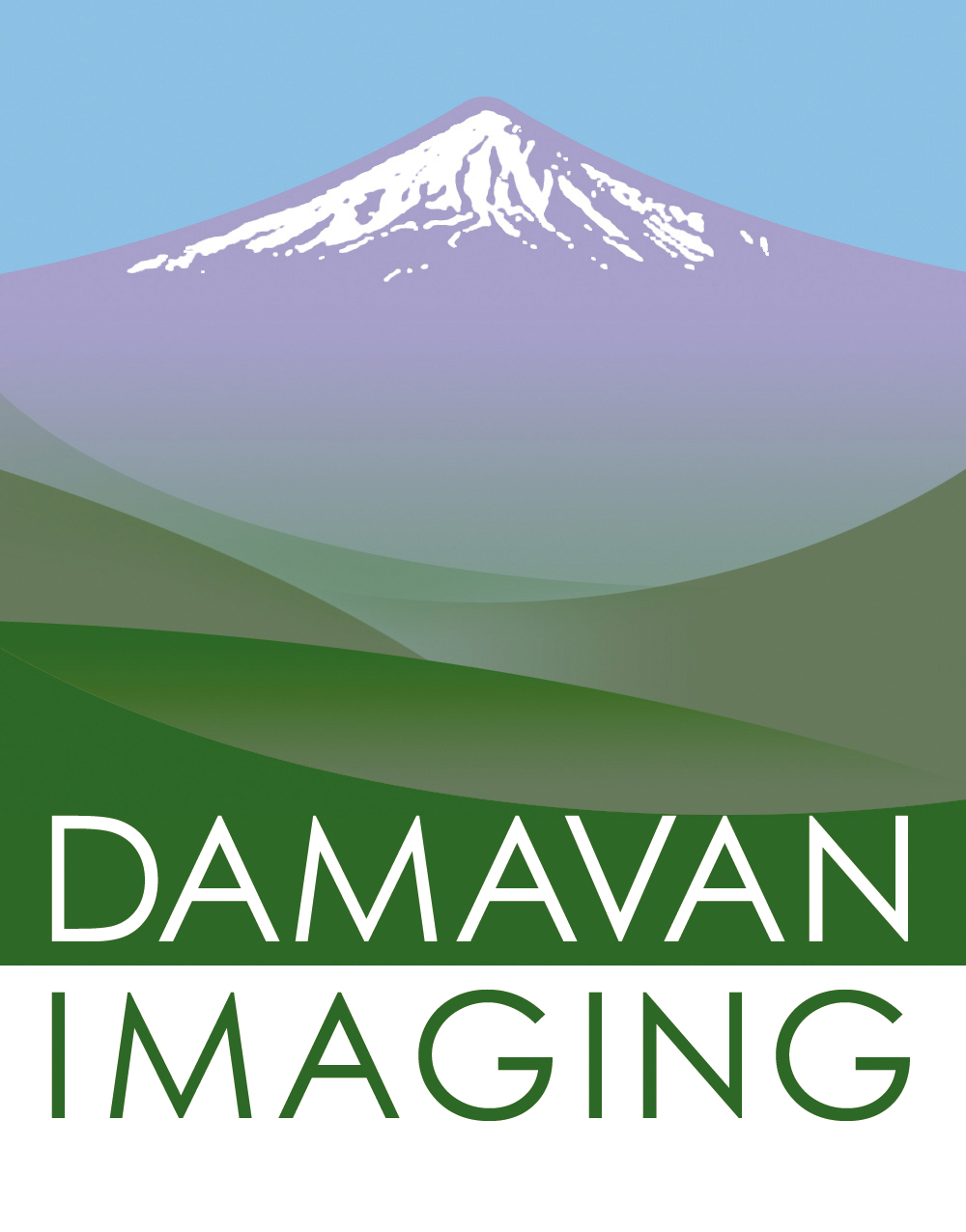 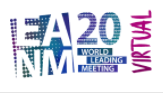 Temporal δ Compton camera3D imaging
Image from time
10/2020
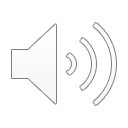 A. ILTIS - EANM 2020
[Speaker Notes: CeBr3 = Cerium Bromide
Z effective: between 1 atom of Ce and 3 atoms of Brome
Spatial resolution in the crystal: 1.5 mm
Extremely short time vetoes => Invalid events can be discarded in our temporal system if:
The relationship θn = f (E1/ Eg ) is incorrect (partial energy deposition)
The events P1 and P2 are not within tight time limits (<300 ps).
very effective photons detection: + 50% more photons captured for the same time
faster acquisition: 30-50%  
Depth Of Interaction (DOI)]
Temporal δ Compton camera3D imaging
Images 2D vs 3D: 22Na sources (15 KBq)
12
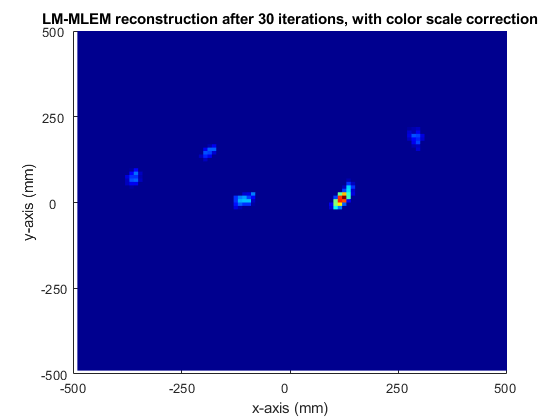 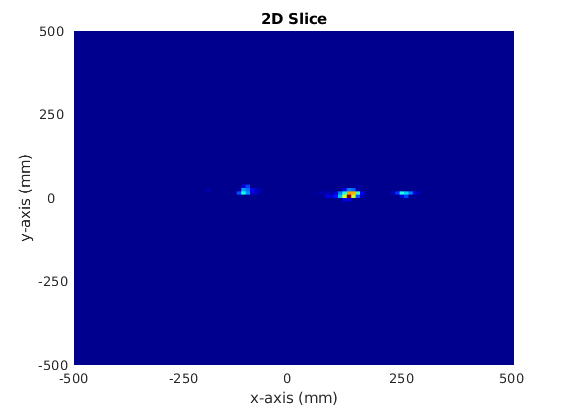 3D reconstruction : 2D slice
No artefacts
Source size = 2 cm = actual size
2D  reconstruction
Source apparent size 3cm
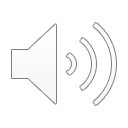 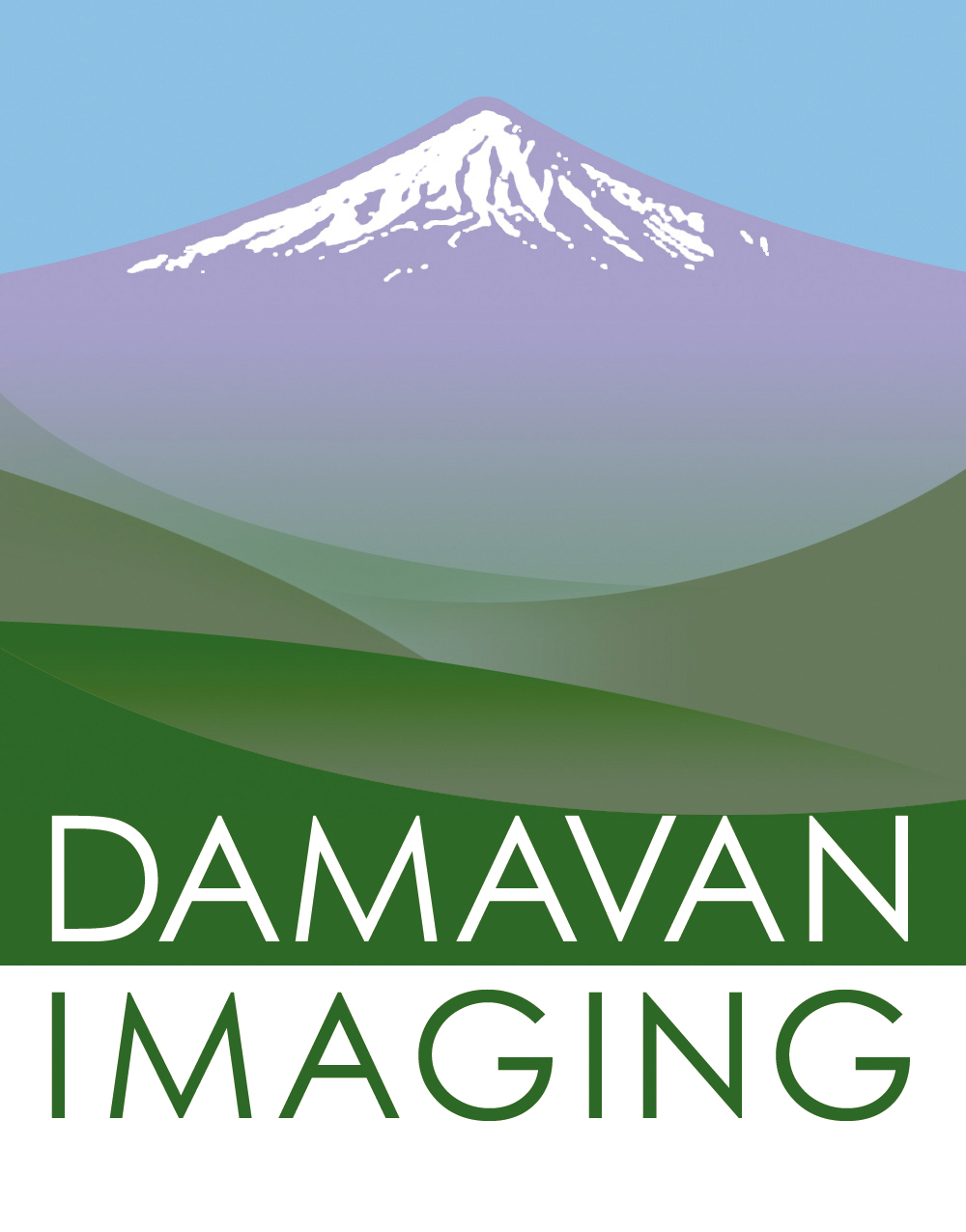 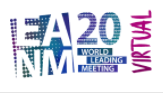 A. ILTIS - EANM 2020
Temporal δ Compton camera3D imaging
3D slices of a 80mm mouse (5000 photons)
Glucose18F / 0.51 MBq /3 x 10mn Views
13
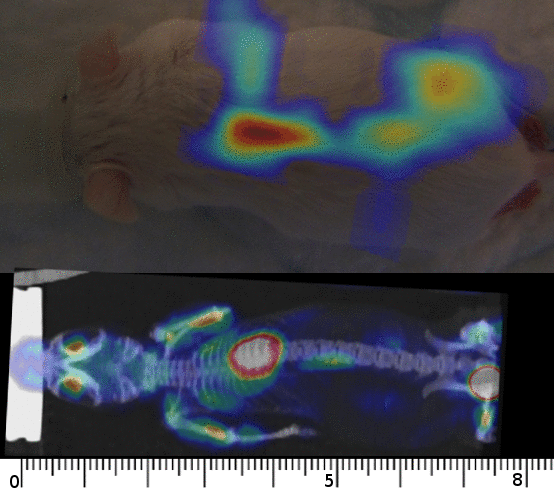 22Na vs 137Cs : 20 cm seen from 50 cm
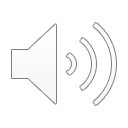 22Na vs 137Cs : 20cm seen from 50cm
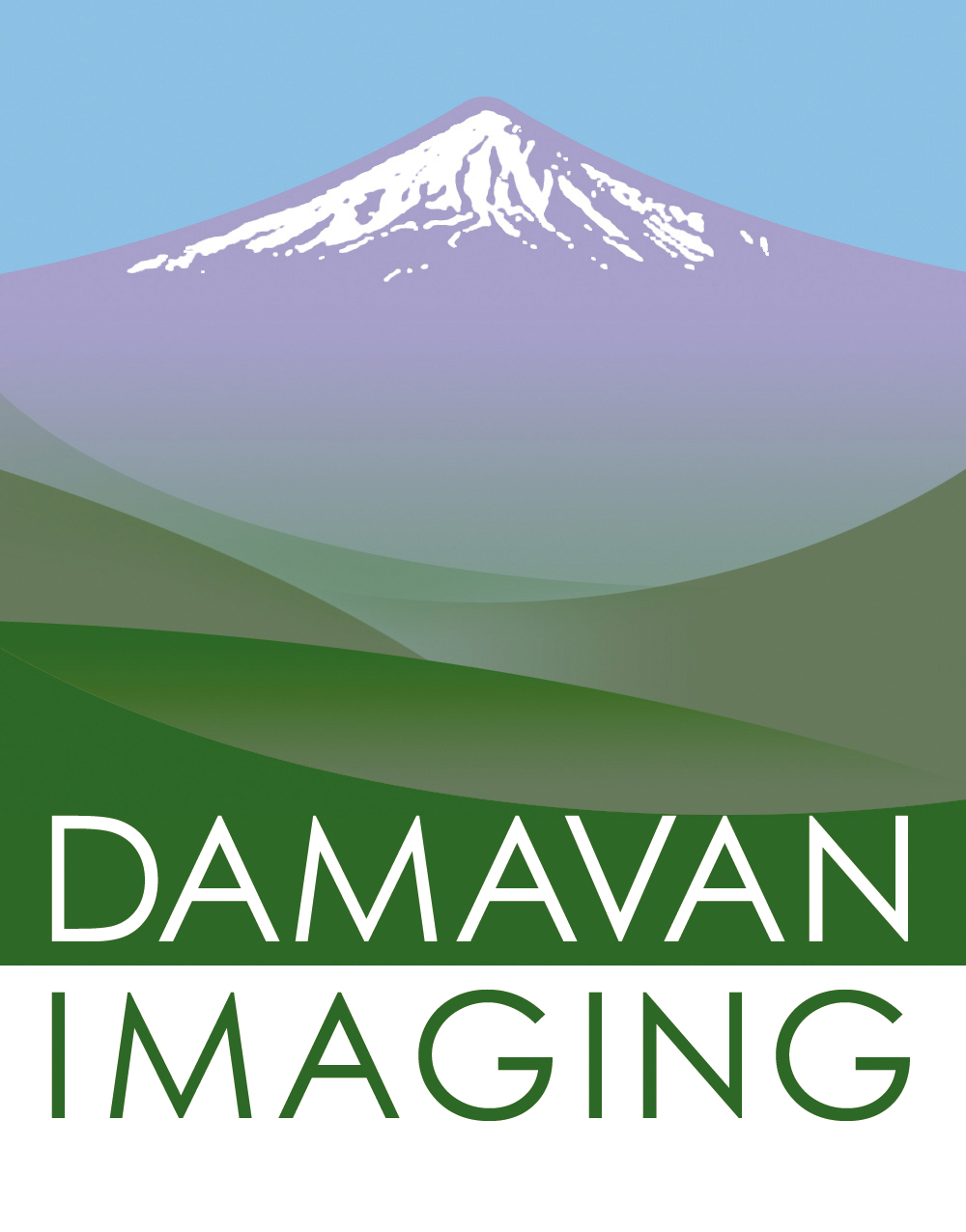 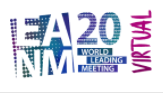 A. ILTIS - EANM 2020
Temporal δ Compton camera3D imaging
Future steps: dedicated 3D scanner
14
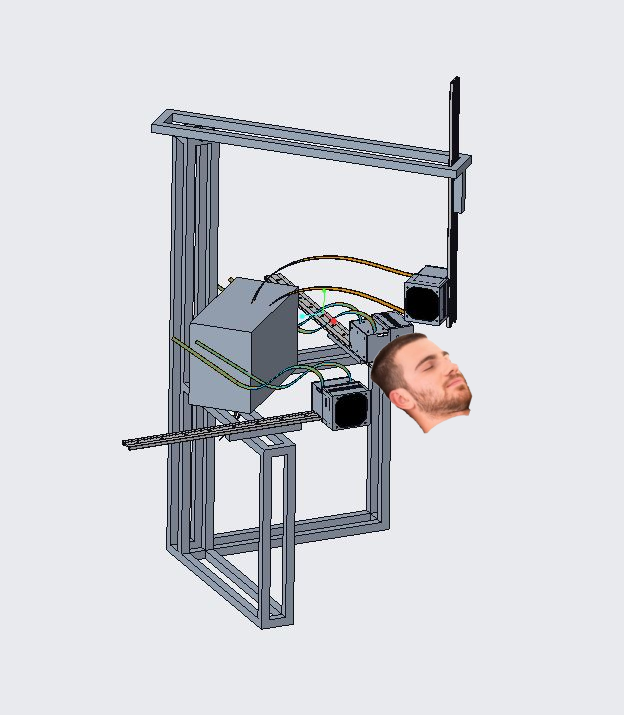 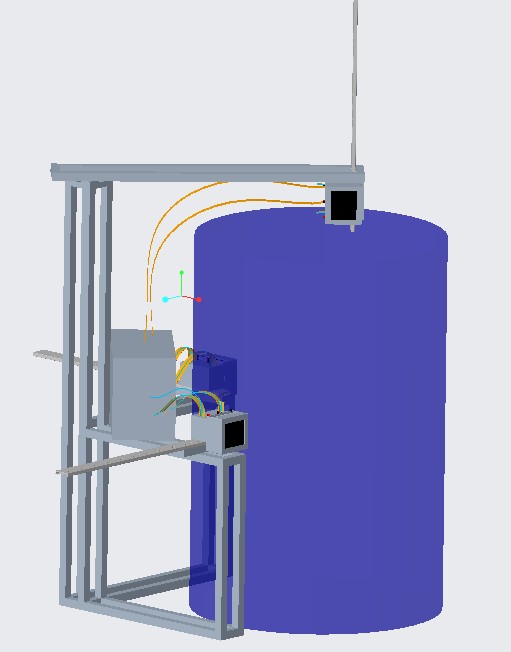 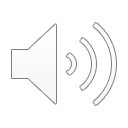 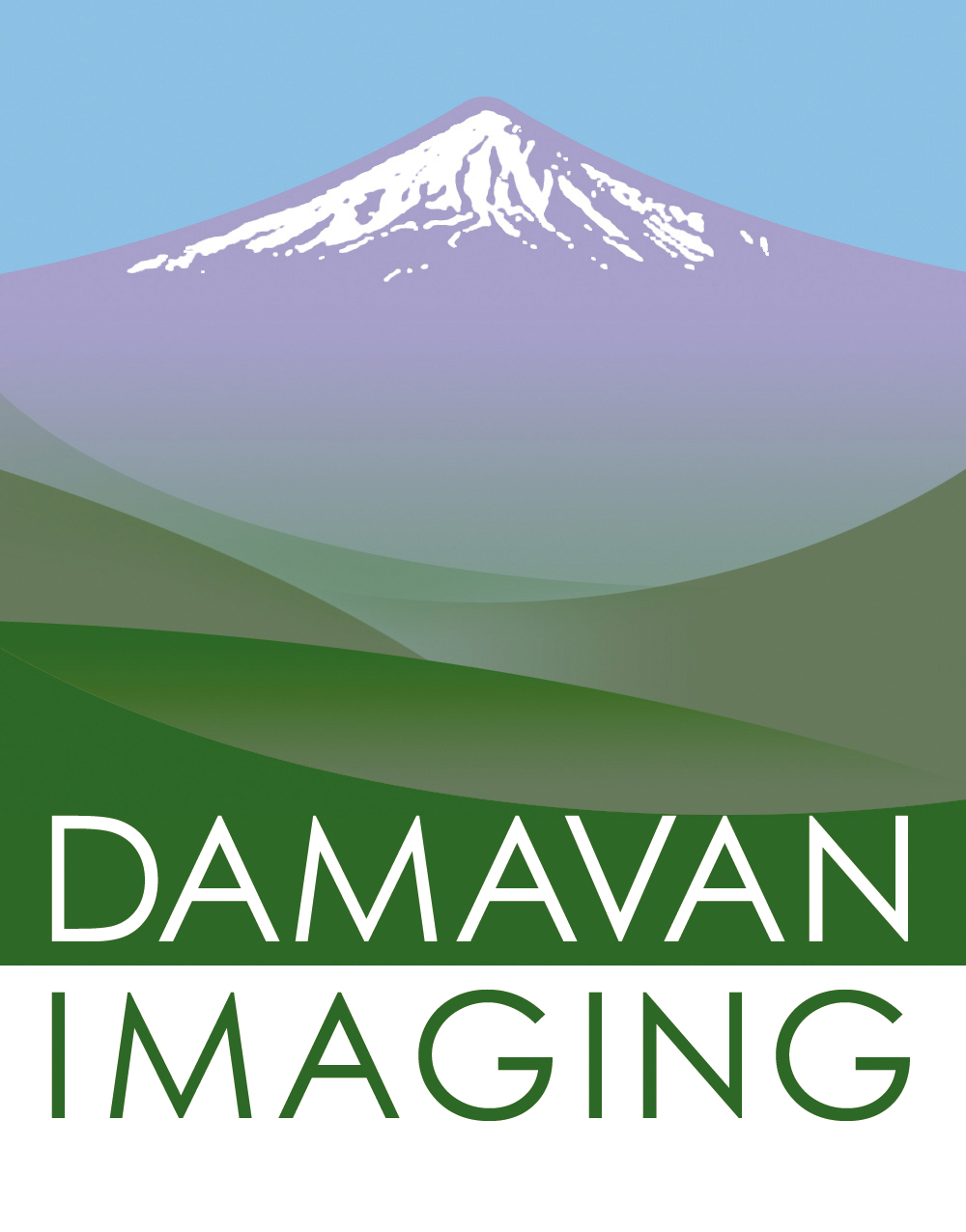 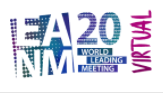 A. ILTIS - EANM 2020
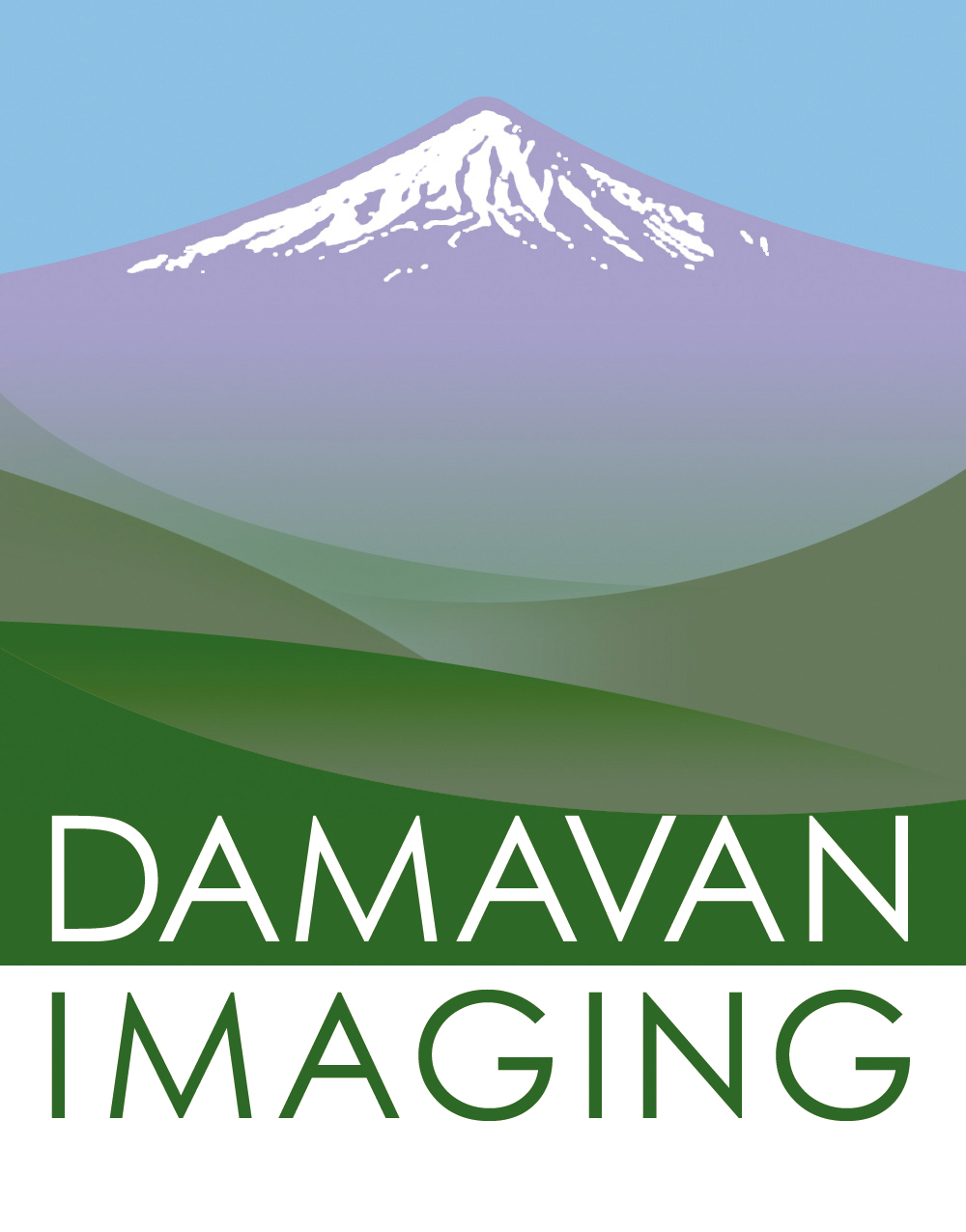 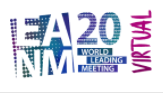 3D Compton Imaging: A new modality for Nuclear Medecine at 511 keV and above
Alain.iltis@damavan-imaging.com
www.damavan-imaging.com
10/2020
Damavan Imaging
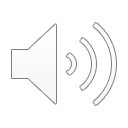 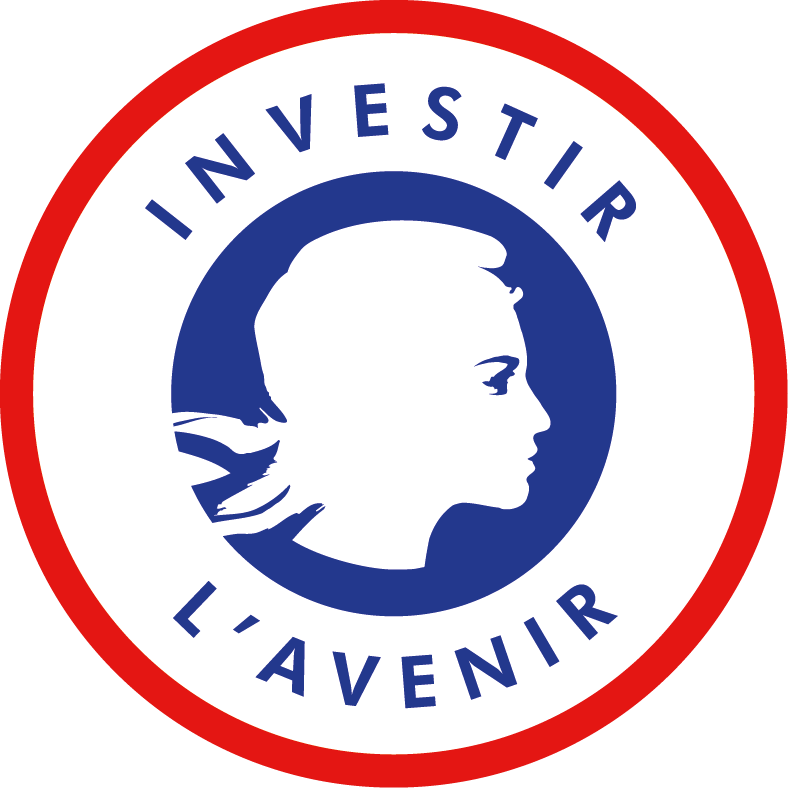 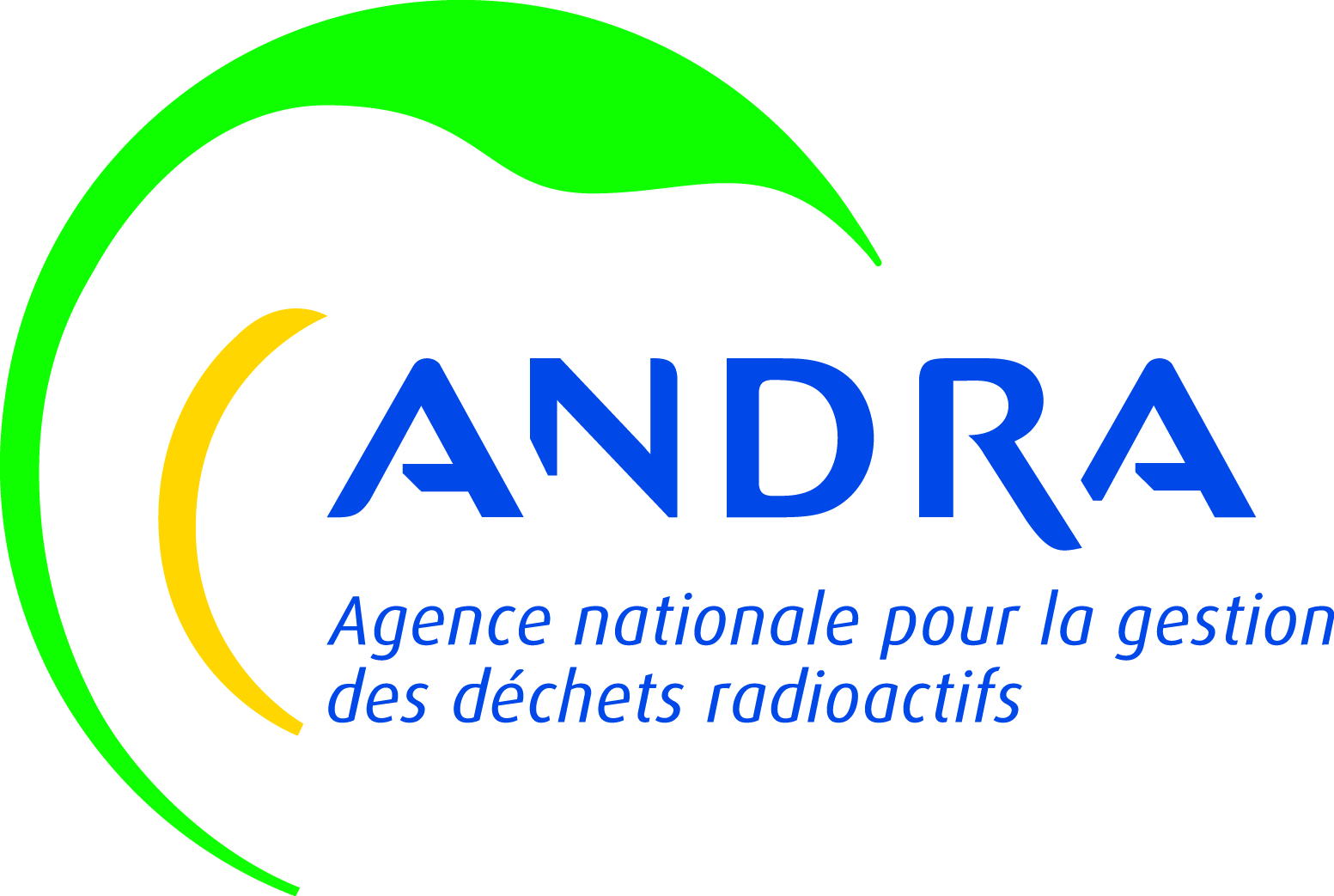 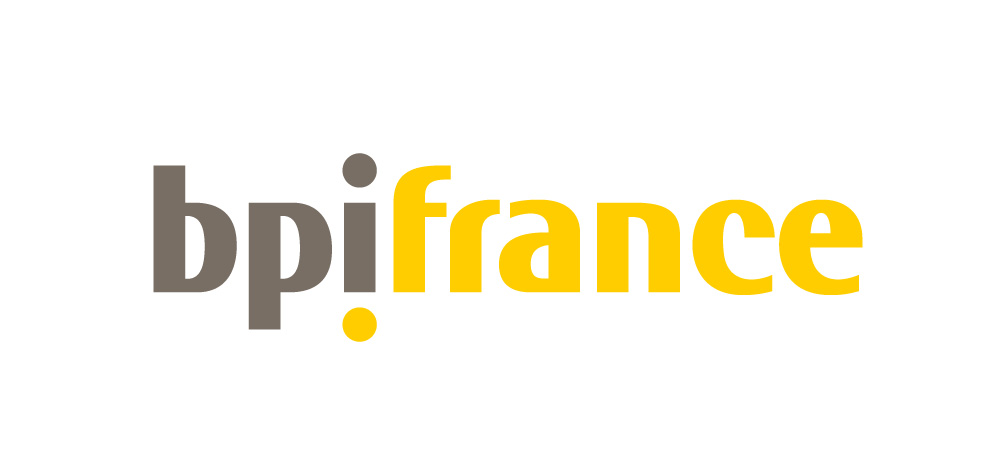 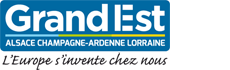 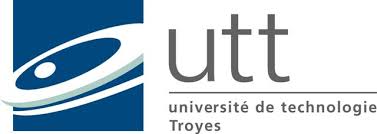 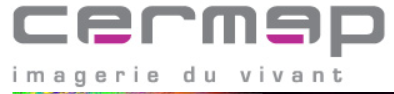